Starter Questions
Calculate the following :


32 + 92 = 		 32 - 92 =
Revision of Pythagoras Theorem
Learning Intention
Success Criteria
1. 	Be able to use Pythagoras Theorem to solving basic problems.
We are revising Pythagoras Theorem
Revision of Pythagoras Theorem
Two key points when dealing with 
right-angled triangles
The longest side in a right-angled triangle is called
the HYPOTENUSE
The HYPOTENUSE is ALWAYS opposite the right angle
x
(xz)2 = (xy)2 + (yz)2
c2 = a2 + b2
c
b
z
y
a
Pythagoras Theorem
Finding hypotenuse c
Finding
shorter side b
c
b
a
Finding shorter side a
15m
8m
Solving Problems involving right angled triangles
When coming across a problem involving finding a missing side in a right-angled triangle, you should consider using Pythagoras’ Theorem to calculate its length.
Example : 	Find the length of the longest side.
h
20cm
12cm
a cm
Length of the smaller side
To find the length of the smaller side of a right- angled 
triangle we simply rearrange Pythagoras Theorem.
Example : 	Find the length of side a ?
Check answer ! Always smaller than hypotenuse
10cm
b cm
8 cm
Length of the smaller side
Example : 	Find the length of side b ?
Check answer ! Always smaller than hypotenuse
Pythagoras Theorem
Now Try 
TJ N5 Lifeskills
Revision Ex
Page 143
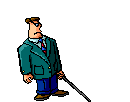 Starter Questions
Calculate the perimeter and area of the triangle.
20m
18m
Revision of Pythagoras Theorem
Learning Intention
Success Criteria
1. 	Be able to use Pythagoras Theorem to calculate both perimeter and are.
We are problem solving using Pythagoras Theorem
Revision of Pythagoras Theorem
Problem : Find the perimeter this shape.
Find length BD first
h
B
C
15
12
A
D
13
h
B
Now find h
C
19.85
15
12
13
A
D
Perimeter
= 15 + 23.2 + 12 +13
= 63.2
Questions involving Pythagoras 
are normally problem solving questions.
Some Pythagorean triples are good to remember incase they are non calculator problems
For example

3, 4, 5

6, 8, 10

5, 12, 13

30, 40, 50
Perimeter
= 5 + 8.94 + 11
= 24.94 cm
Calculate the perimeter of this triangle.
4cm
8cm
3cm
(BC)2 = (CD)2 + (DB)2
(AB)2 = (AD)2 + (DB)2
B
(BC)2 = (8)2 + (4)2
(AB)2 = (3)2 + (4)2
(BC)2 = 80
(AB)2 = 25
BC = √80
AB = √25
A
D
C
8.94 cm
AB = 8.94 cm
AB = 5 cm
5 cm
Mr Lafferty has to replace the grass on his lawn.
It costs £4.99 for 2m2 of grass.

Calculate the total cost.
12m
h2 = (SR)2 – (½QR)2
h2 = (10)2 – (6)2
10m
h2 = 64
Q
R
10m
h
h = √64
h = 8m
8m
S
Mr Lafferty has to replace the grass on his lawn.
It costs £4.99 for 2m2 of grass.

Calculate the total cost.
Cost
12m
A = ½bh
48
X 4.99
A = ½x(12)x8
8m
2
10m
A = 48m2
Q
R
10m
= £ 119.76
h
S
Mr Young is going to put a fencing all the way around 
his garden . It costs £7.50 per metre of fence.

Calculate the total cost.
9m
3m
P
K
L
(IL)2 = (LP)2 + (PL)2
I
J
4m
4m
(IL)2 = (4)2 + (3)2
(IL)2 = 25
6m
IL = √25
IL = 5m
5m
Mr Young is going to put a fencing all the way around 
his garden . It costs £7.50 per metre of fence.

Calculate the total cost.
9m
Cost
3m
P
K
L
P = 9 + 5 + 6 + 4
= 24
I
J
4m
4m
5m
24 x 7.50 = £ 180
6m
Two towns D and E are 0.7km apart. 
A bypass is is built round each. 
Calculate the length of the bypass CGHF.
G
H
F
C
D
E
0.6 km
0.5 km
0.8 km
(CG)2 = (CD)2 + (DG)2
(HF)2 = (EF)2 + (EH)2
Total Distance
(CG)2 = (0.5)2 + (0.6)2
(HF)2 = (0.8)2 + (0.6)2
D = 0.78 + 1 + 0.7
(CG)2 = 0.61
(HF)2 = 1
D = 2.48 km
CG = √0.61
HF = √1
CG = 0.78km
0.78km
HF = 1km
1km
Pythagoras Theorem
Now Try 
TJ N5 Lifeskills
Ex 15.1
Ch15 (page 144)
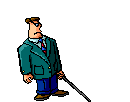 Past Paper Questions
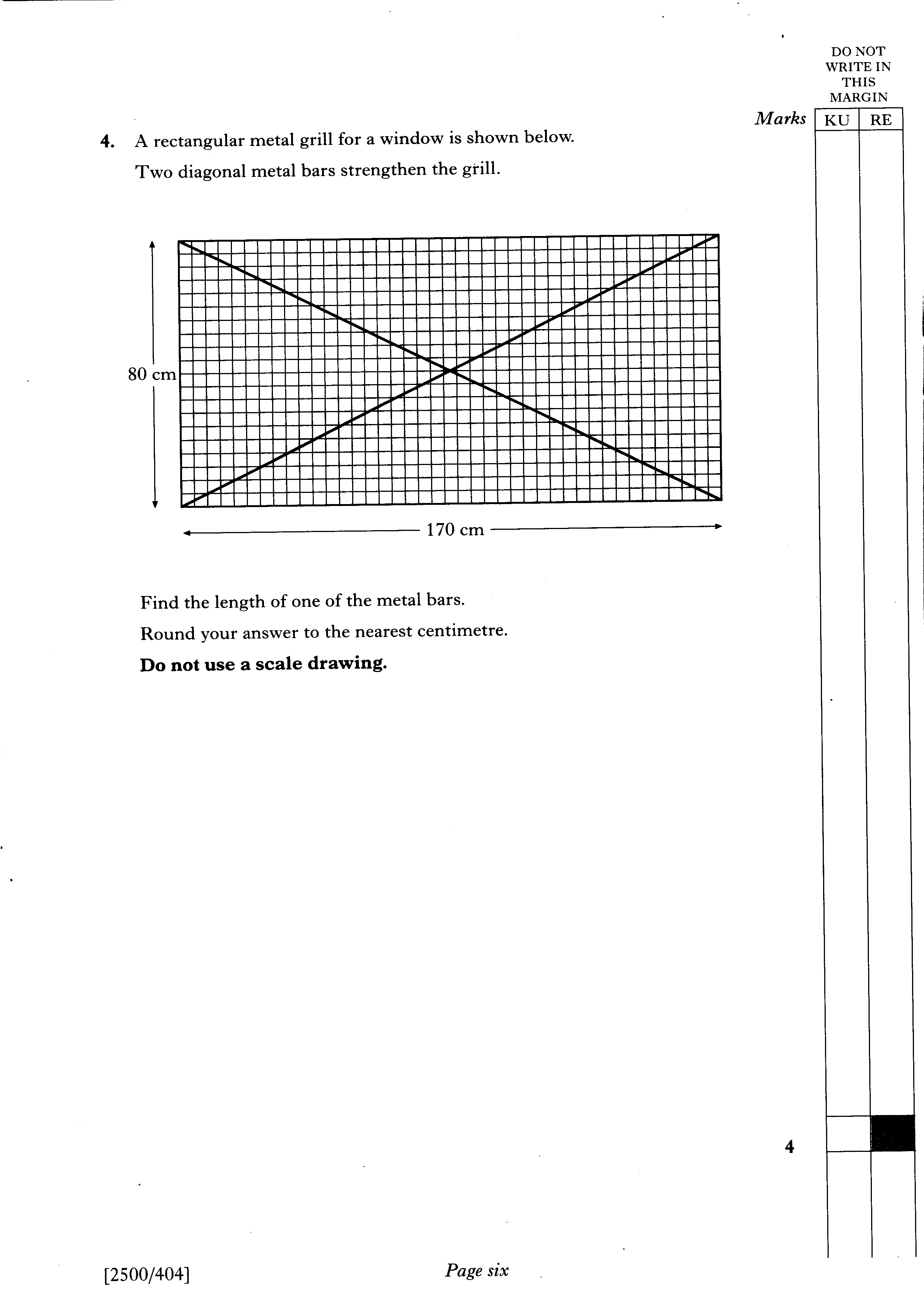 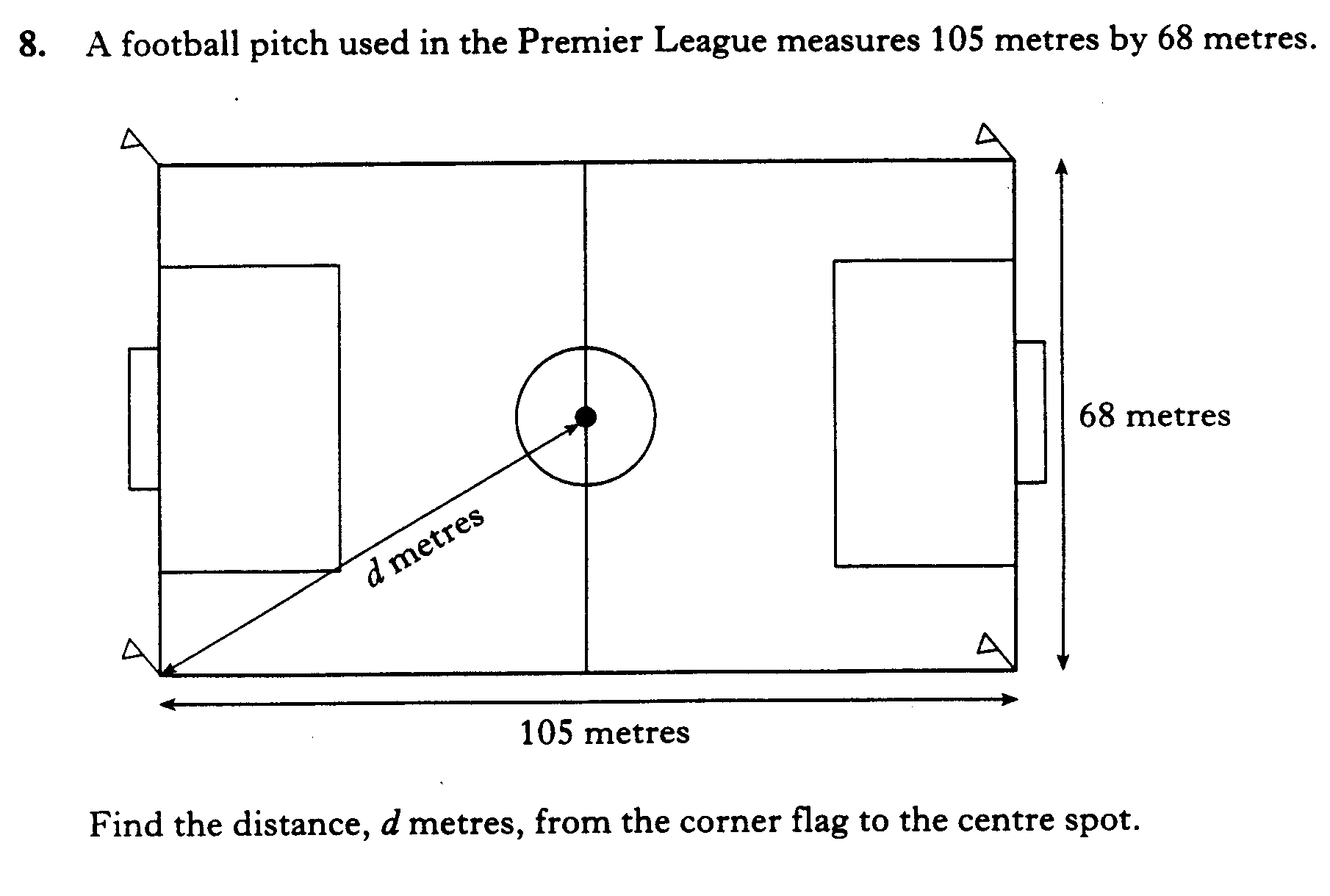 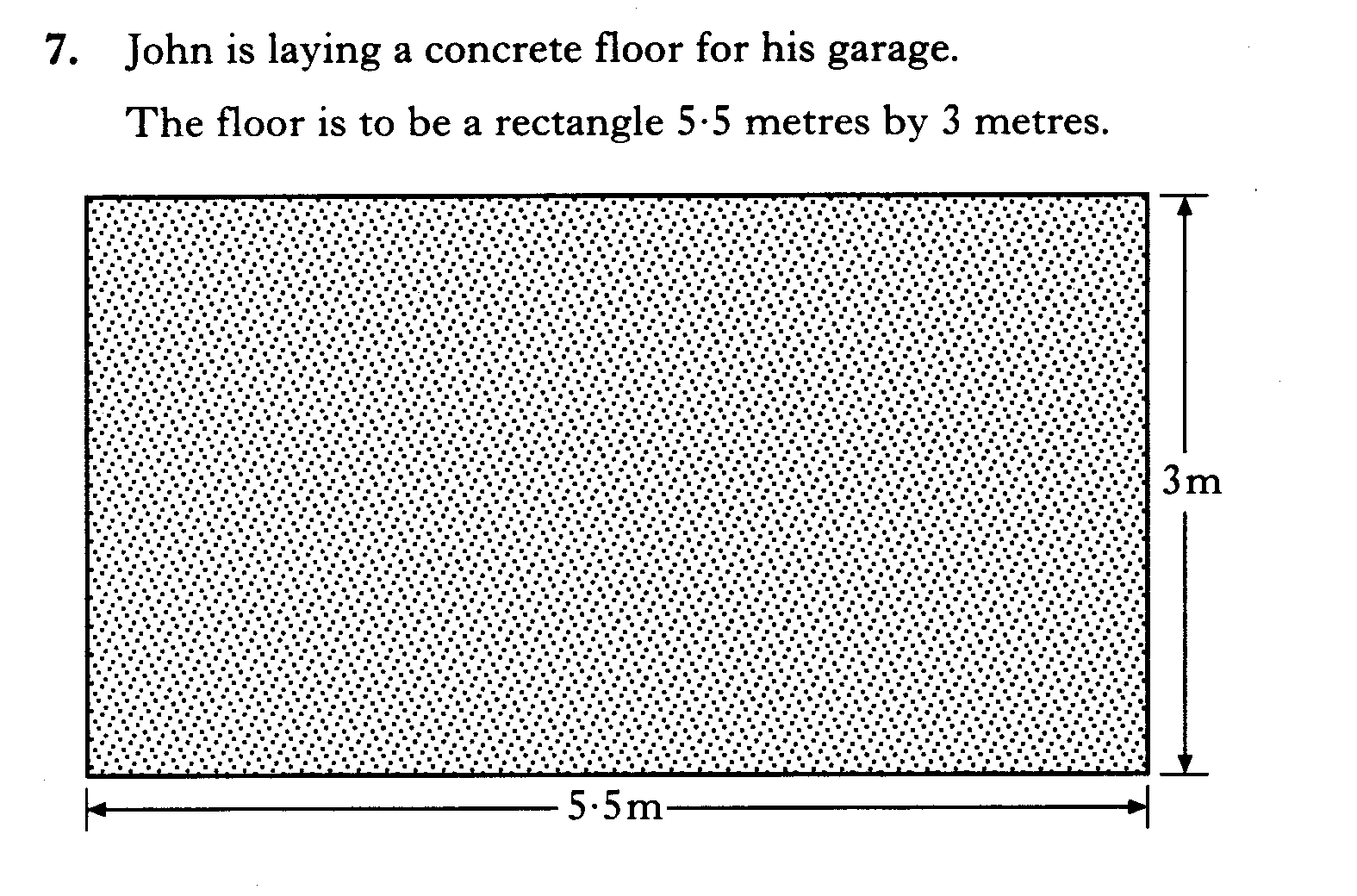 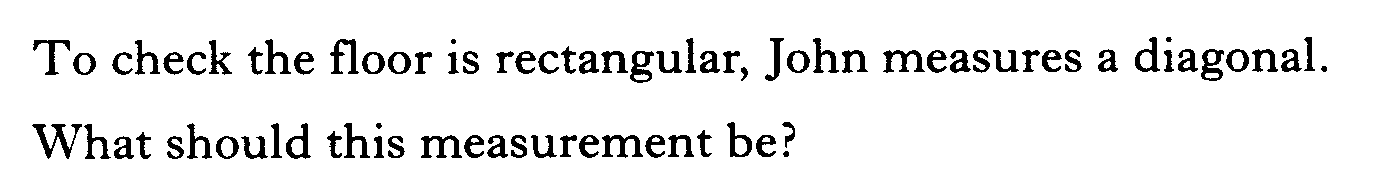 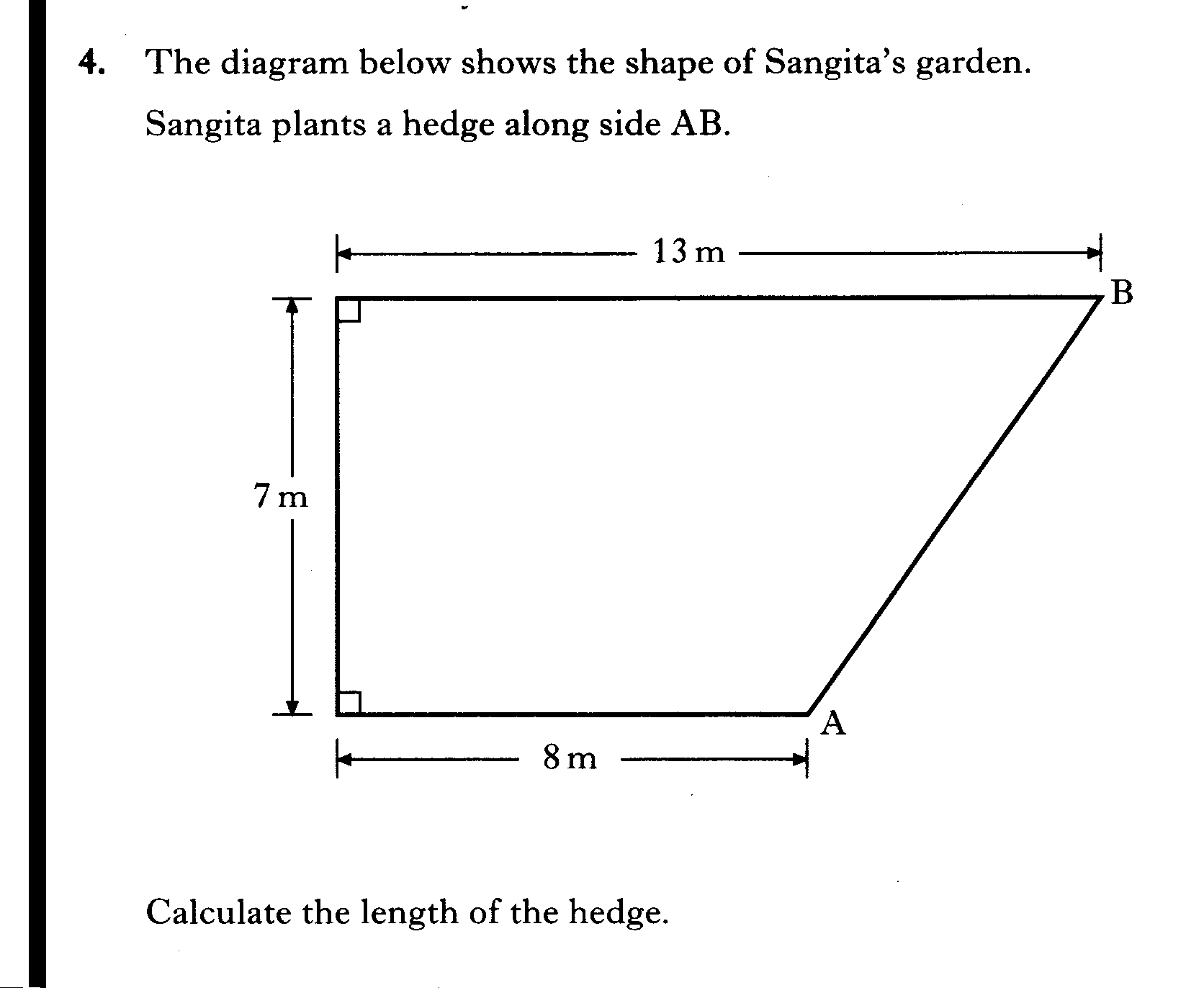 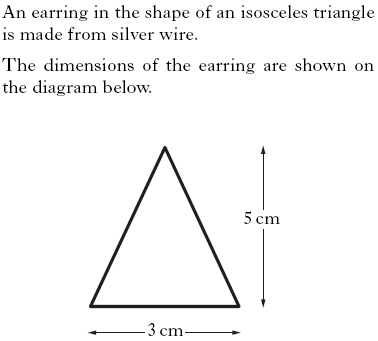 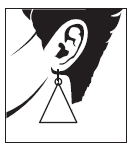 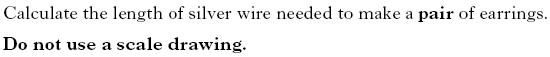 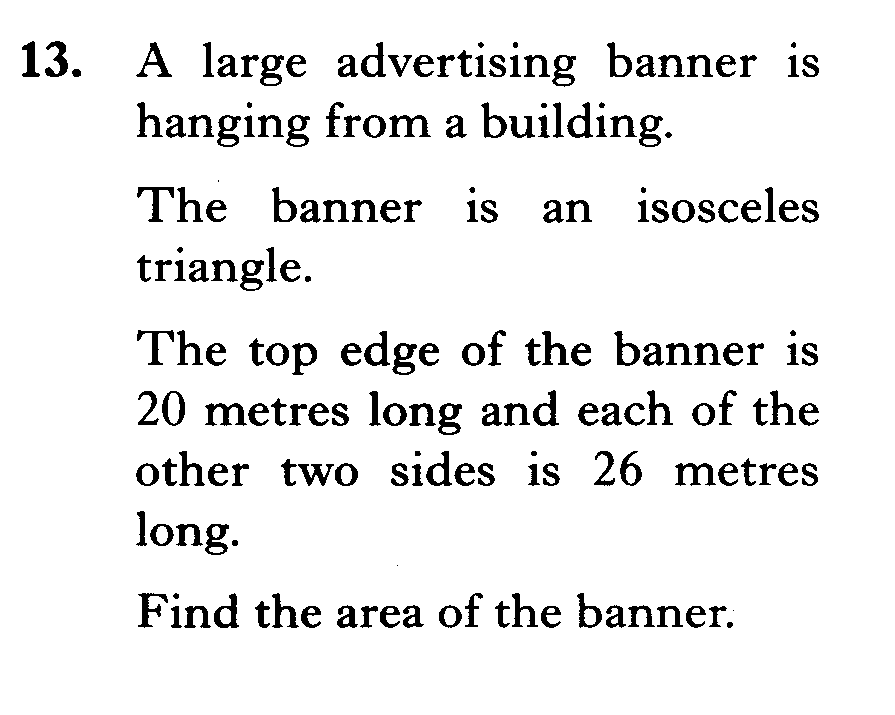 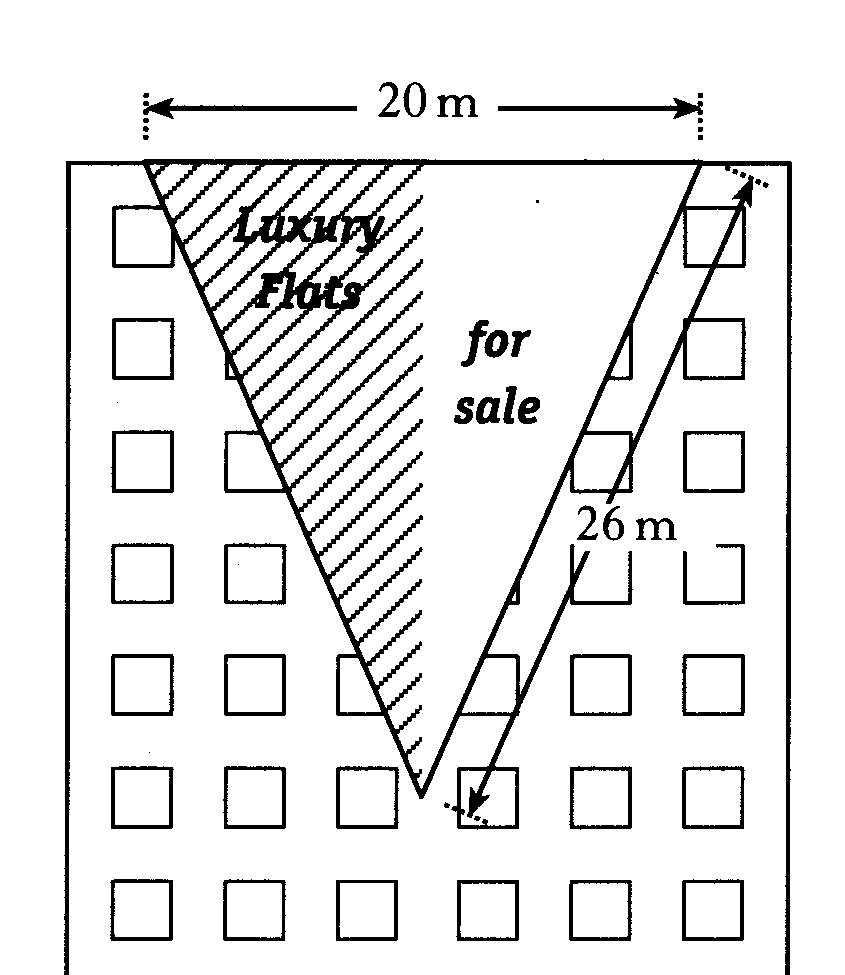 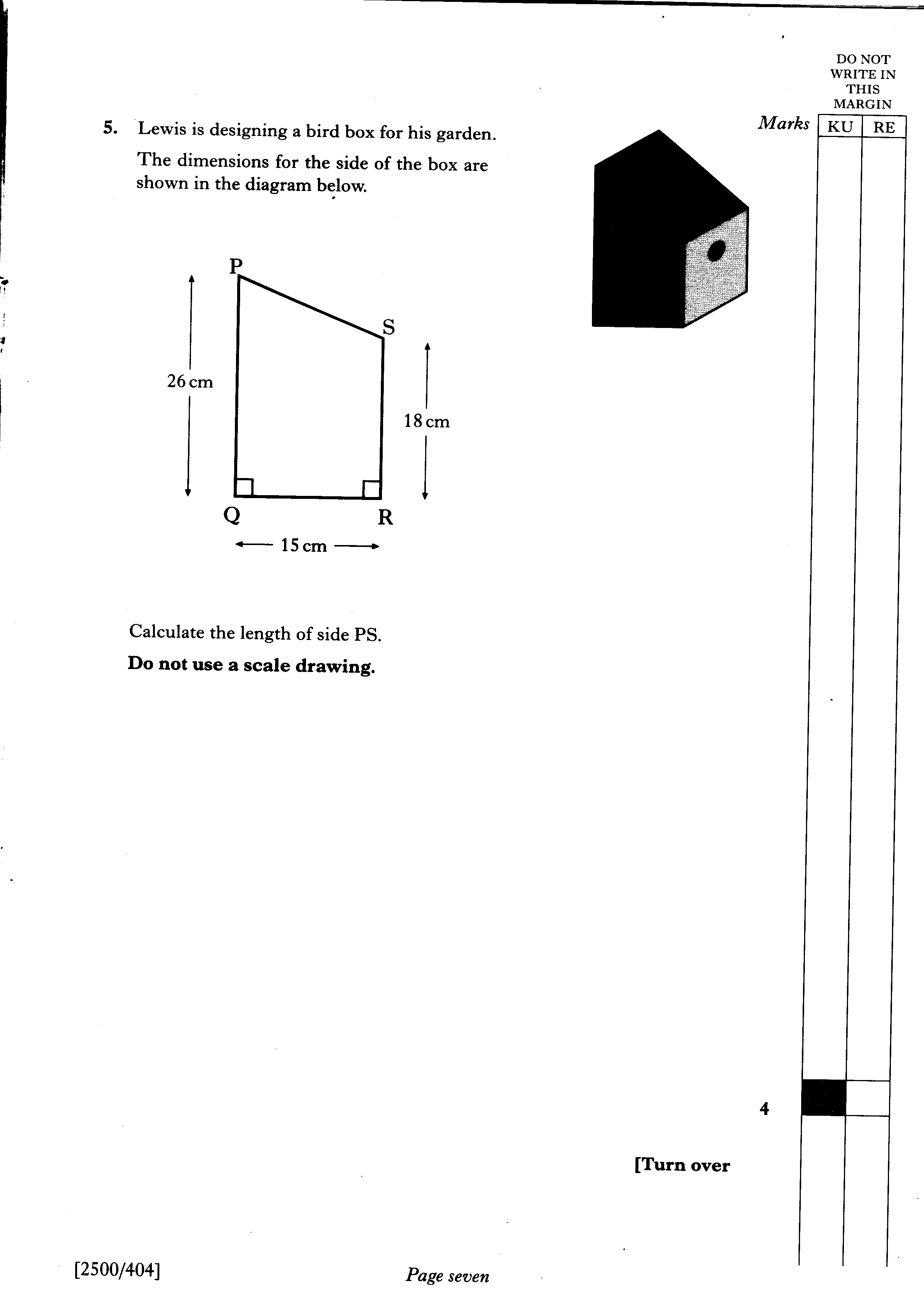 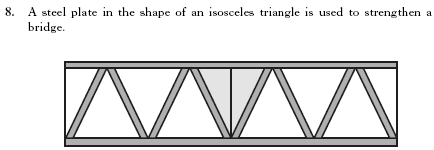 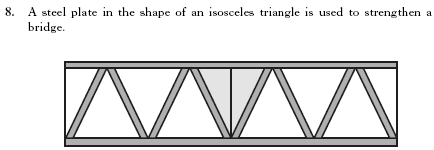 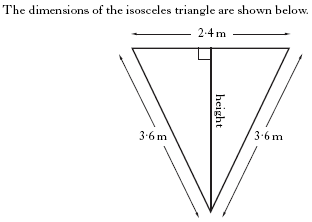 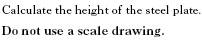 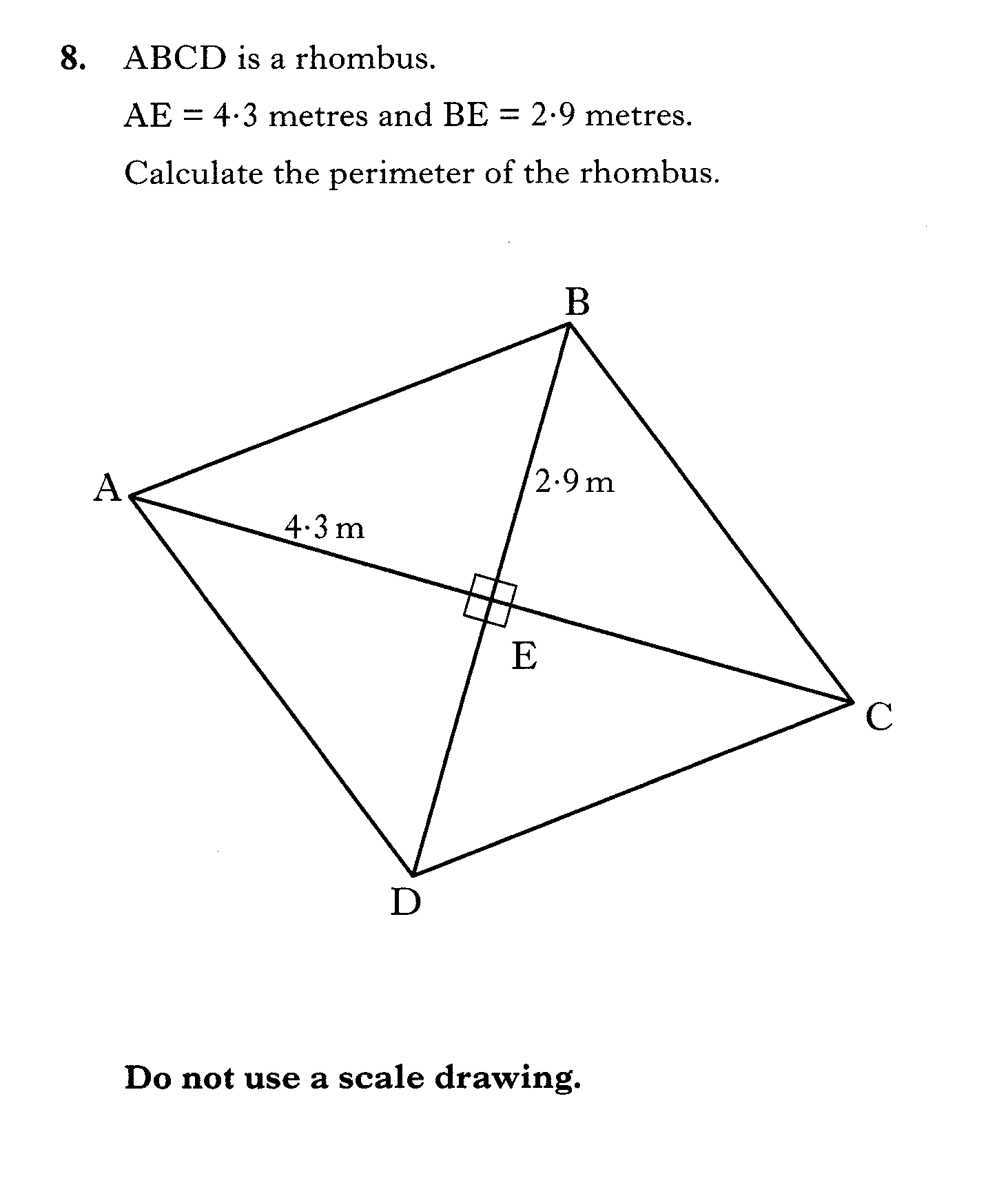 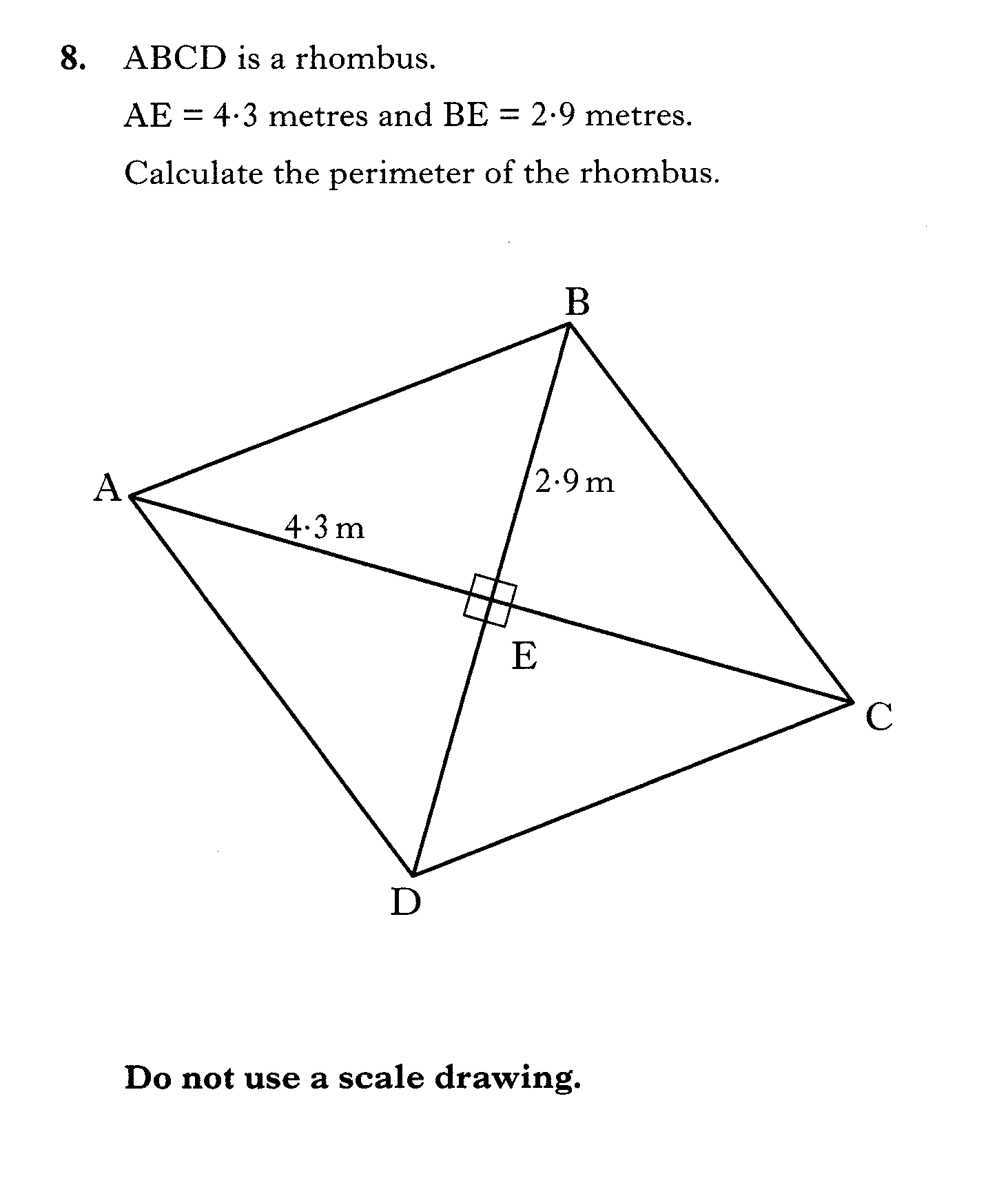 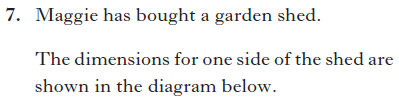 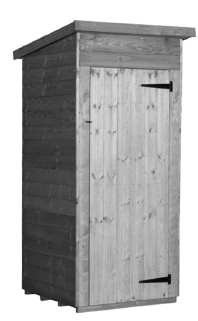 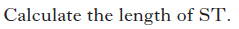 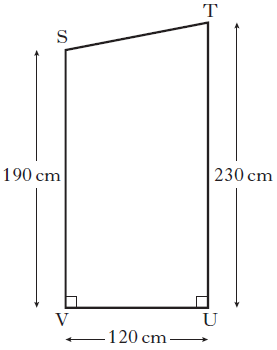 4 marks